Судові спори щодо виконання зобов'язань на користь контрагентів, пов’язаних з державою-агресором або підсанкційними особами
Мораторій на виконання зобов'язань на користь контрагентів, пов’язаних з державою-агресором
Постанова КМУ від 3 березня 2022 р. № 187 «Про забезпечення захисту національних інтересів за майбутніми позовами держави Україна у зв’язку з військовою агресією Російської Федерації»


Заборона виконання, у тому числі в примусовому порядку, грошових та інших зобов’язань, кредиторами (стягувачами) за якими є рф або особи, пов’язані з державою-агресором.
Хто є особами, пов’язаними з державою-агресором
Громадяни рф, крім тих, що проживають на території України на законних підставах;
Юридичні особи, створені та зареєстровані відповідно до законодавства рф;
Юридичні особи, створені та зареєстровані відповідно до законодавства України, кінцевим бенефіціарним власником або учасником з часткою 10% і більше є особи категорії 1 чи 2;
Юридичні особи, утворені відповідно до законодавства іноземної держави, кінцевим бенефіціарним власником або учасником з часткою 10% і більше є особи категорії 1 чи 2.
Винятки,       або до кого мораторій не застосовується
Банки;
Контрагенти, за рахунками яких на підставі нормативно-правових актів або рішень НБУ дозволяється здійснення обслуговуючими банками видаткових операцій;
НБУ приймає рішення щодо здійснення обслуговуючими банками видаткових операцій на підставі відповідних звернень (клопотань) державних органів України, які надаються у зв'язку зі здійсненням такими юридичними особами важливих функцій та/або надання важливих послуг.
Контрагенти, які є постачальниками електронних комунікаційних мереж та/або електронних комунікаційних послуг.
Заборона на відчуження майна
Відчуження, передача в заставу, будь-які інші дії, які мають чи можуть мати наслідком відчуження:
Нерухомого майна;
Цінних паперів;
Права участі в юридичній особі;
Прав вимоги до боржника у справах про банкрутство (неплатоспроможність);
Транспортних засобів;
Повітряних та морських суден, суден внутрішнього плавання.
Заборона на відчуження майна
Особами, пов’язаними з державою-агресором
Винятки:
Безоплатне відчуження/передачі на користь держави Україна;
Задоволення вимог НБУ за наданими кредитами рефінансування з підтримки ліквідності банків;
Відчуження ФГВФО майна банку, щодо якого прийнято рішення про відкликання банківської ліцензії та ліквідацію банку;
Відчуження права участі в юридичній особі за наявності рішення КМУ про погодження такого відчуження.
На користь осіб, пов’язаних з державою-агресором
Винятки:
Набуття права власності на підставі рішення суду;
Набуття права власності на підставі свідоцтва про право на спадщину.
Наслідки порушення мораторію
Правочини (у тому числі довіреності), укладені з порушенням мораторію, у тому числі якщо ними передбачається відповідне відчуження у майбутньому, є нікчемними;
Нотаріальне посвідчення правочинів, що порушують мораторій, забороняється;
Державна реєстрація або інше визнання державними органами правочинів, укладених з порушенням мораторію.
Дискусійні питання судової практики
Чи може постановою КМУ встановлюватись обмеження на виконання зобов’язань ?
Мораторій – підстава для відмови в позові чи  примусовому виконанні?

В умовах збройної агресії російської федерації та введеного у зв`язку з цим воєнного стану ….  запровадження певних обмежень у цивільному обороті, особливо щодо певних учасників такого обороту, є в цілому допустимим.
.. Дія мораторію передбачає заборону на вчинення конкретно визначеного переліку дій між учасниками правовідносин, встановлює певний правовий режим для цих правовідносин і впливає на перебіг грошових та інших зобов`язань. З моменту запровадження вказаного мораторію суб`єктивне право осіб - кредиторів (стягувачів) зазнає обмежень у можливості реалізувати ними право вимоги до зобов`язаної сторони, у тому числі шляхом звернення за судовим захистом. Також мораторій хоча і не припиняє суб`єктивне право, однак на строк дії мораторію таке право не може реалізуватися шляхом виконання.

Постанова КГС ВС від 21 листопада 2023 року у справі №  910/14552/22
Дискусійні питання судової практики
Чи застосовується мораторій до підсанкційних осіб, які не пов’язані з державою-агресором ?

У межах вирішення даного спору виникла ситуація, коли Позивач - юридична особа, яка належить особі, на яку накладені санкційні обмеження, посилається на порушення норм цивільного законодавства та просить застосувати до відповідача передбачений державою примус за порушення норм цивільного законодавства (обумовлений несвоєчасним виконанням зобов`язання).
Дія «санкційного мораторію» передбачає заборону на вчинення конкретно визначеного переліку дій між учасниками правовідносин, встановлює певний правовий режим для цих правовідносин і впливає на перебіг грошових та інших зобов`язань. З моменту запровадження вказаного мораторію суб`єктивне право осіб-кредиторів (стягувачів), зазнає обмежень у можливості реалізувати ними право вимоги до зобов`язаної сторони, у тому числі шляхом звернення за судовим захистом. Також мораторій хоча і не припиняє суб`єктивне право, однак на строк дії мораторію таке право не може реалізуватися шляхом виконання.

Постанова КГС від 13 березня 2024 року у справі №  912/909/23
Дискусійні питання судової практики
Чи поширюються санкційні обмеження бенефіціара на юридичну особу?

Враховуючи те, що позивач належить та перебуває під контролем фізичної особи, оскільки вона володіє контрольним пакетом акцій, відтак існують обґрунтовані підстави для висновку, що вплив кінцевого бенефіціарного власника на органи управління юридичної особи, у тому числі його активи, буде здійснювати саме особа, на яку накладено санкції у зв`язку зі збройною агресією рф проти України.
За вказаних обставин, у випадку задоволення позову виконання судового рішення у цій справі може спричинити прямий або опосередкований обхід спеціальних економічних та інших обмежувальних заходів (санкцій), які застосовані з боку України по відношенню до кінцевого бенефіціарного власника позивача.

Постанова Східного АГС від 04 березня 2024 року Справа № 922/1589/22
Дискусійні питання судової практики
Зміна бенефіціарного власника в іноземній юрисдикції чи за іноземним правом
 
Таким чином, станом на дату укладення Правочину, з огляду на його сторони та предмет, а саме відчуження підсанкційною особою (Корпорація Авісма) акцій емітента цінних паперів (компанії Лімпієза Лімітед), який також є підсанкційною особою, цей Правочин є нікчемним в силу прямої вказівки на це в законі. З цього випливає, що: (1) Суд при вирішенні цієї справи не може враховувати його як такий, що породжує будь-які правові наслідки; (2) держава Україна не надає йому правового захисту.

Постанова АП ВАКС від 03 лютого 2023 року у справі № 991/6606/22
Незважаючи на здійснення таких дій за межами України Суд, звертає увагу на наявність в цих правовідносинах суттєвого українського елементу: (1) ТОВ «Альянс Холдинг» є резидентом України; (2) ця компанія є однією зі сторін договору про підписку акцій від 05.10.2022 (який передбачав необхідність додаткових випусків акцій на користь Shell та розмиття частки компанії Todwick в Cicerone), (3) ця компанія є власником майна (переважно нерухомого) на території України, і саме вона продукує доходи (прибуток) для компанії Cicerone [тому доводи третіх осіб на стороні відповідача про те, що процес (відносини щодо) розмиття акцій Todwick був позбавлений українського елементу, і норми Закону України «Про міжнародне приватне право» до цих відносин незастосовні, є неспроможними].

Постанова АП ВАКС від 02 квітня 2024 року у справі № 991/8725/23
Ірина Кобець
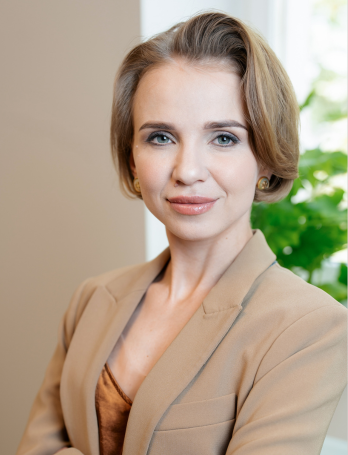 ПАРТНЕРКА, КЕРІВНИЦЯ СУДОВОЇ ПРАКТИКИ, АДВОКАТКА 

KOBETS@LCF.UA 
LINKEDIN 

ЧЛЕНКИНЯ АСОЦІАЦІЇ ПРАВНИКІВ УКРАЇНИ
ЧЛЕНКИНЯ РАДИ КОМІТЕТУ АПУ З ПРОЦЕСУАЛЬНОГО ПРАВА 

Ірина регулярно представляє клієнтів у складних спорах перед українськими судами, включаючи гучні справи, які змінили судову практику. Проєкти, над якими працювала Ірина, охоплюють такі галузі, як енергетика та природні ресурси, інфраструктура та транспорт, фінансові послуги, фармацевтика, агробізнес та страхування.

Вибір клієнта. Топ-100 найкращих юристів України 2023 – серед лідерів судової практики
Ukrainian Women In Law 2023 – відзначена серед лідерок-зірок нової генерації юридичного ринку
Best Lawyers 2022 – рекомендований юрист у практиці банківського та фінансового права
Юридична премія 2021 – увійшла до шортлисту в номінації Юрист року з роботи з проблемною заборгованістю 
Ukrainian Law Firms. A Handbook For Foreign Clients 2021 – серед видатних професіоналів у судовій практиці
Вибір клієнта. Топ-100 найкращих юристів України 2021 – увійшла до списку «ТОП 30 юристів до 30 років»